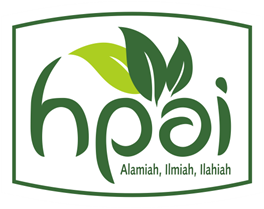 SELAMAT DATANG
PESERTA
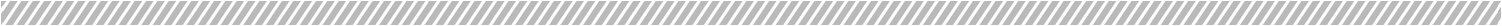 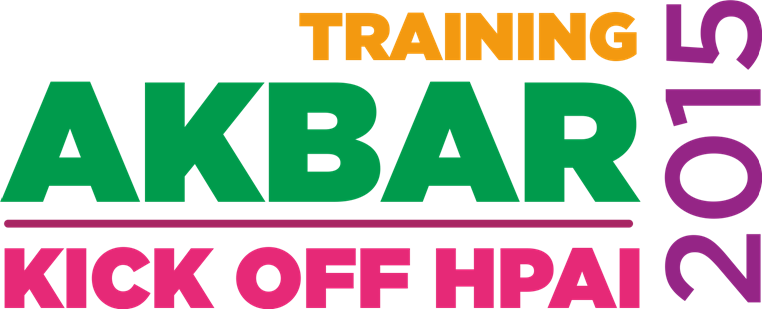 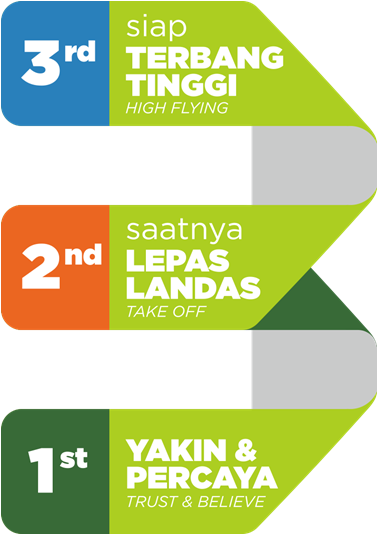 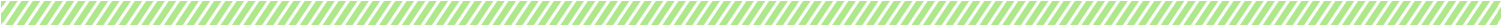 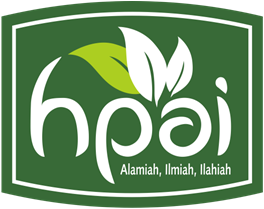 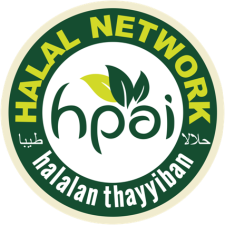 TRAINING
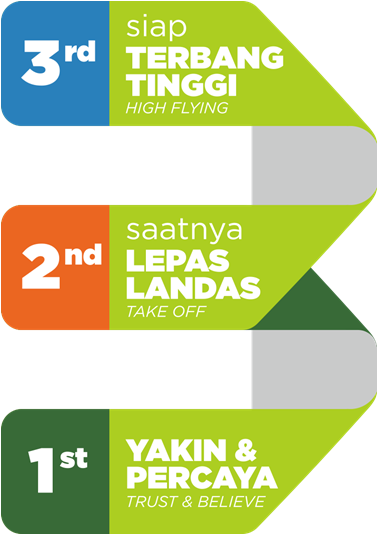 AKBARKICK OFF HPAI
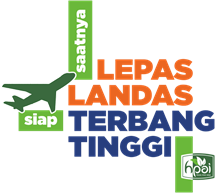 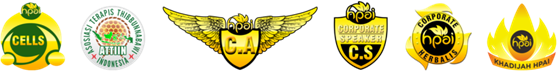 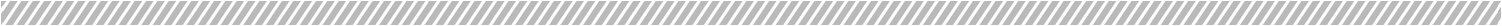 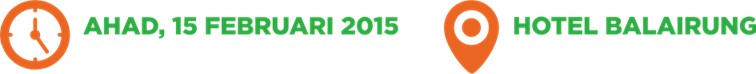 TERBANG TINGGIBERSAMA HPAI
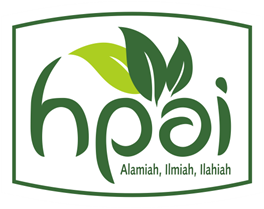 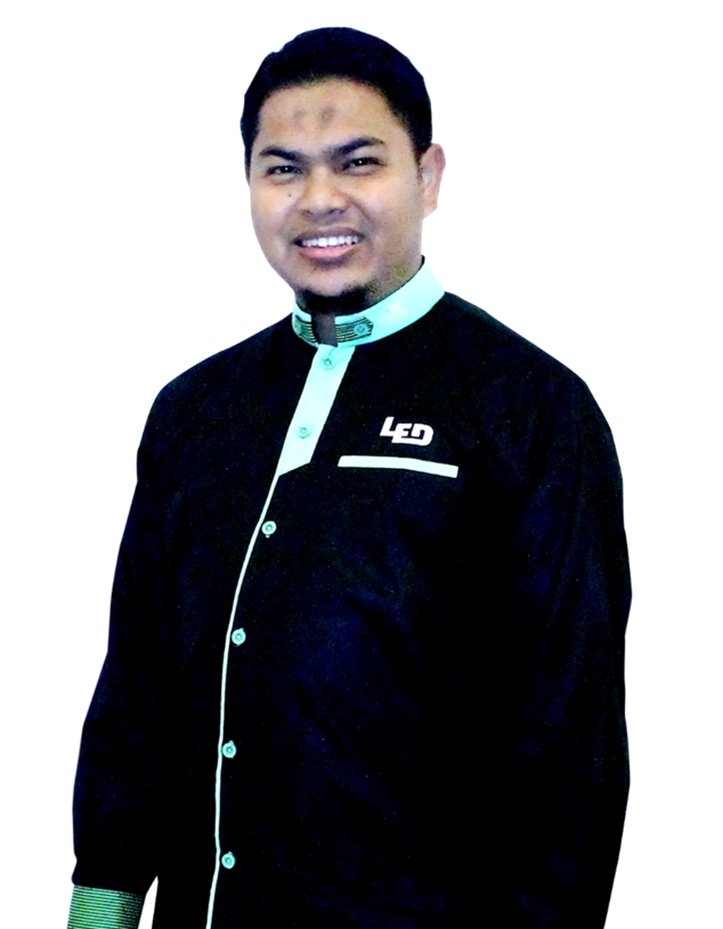 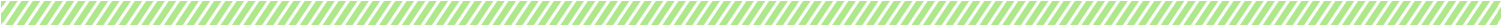 Z.B. Firly Ramly
CORPORATE AMBASSADOR
President CELLS HPAI
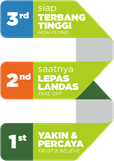 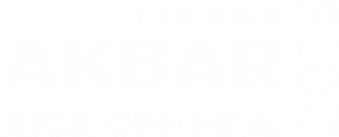 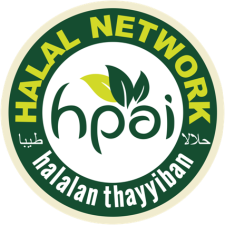 www.hpaindonesia.net
TERBANG TINGGIBERSAMA HPAI
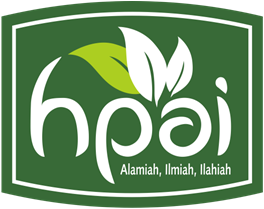 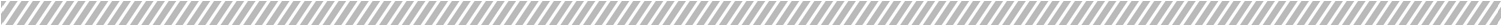 NASYIDMars HPAI
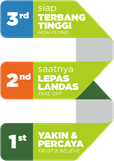 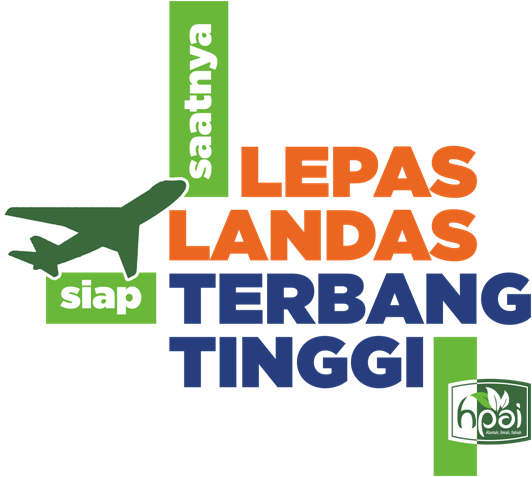 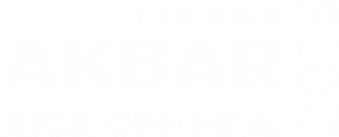 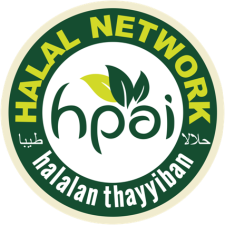 www.hpaindonesia.net
TERBANG TINGGIBERSAMA HPAI
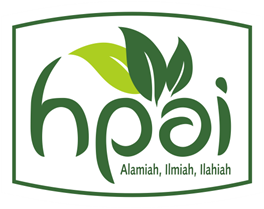 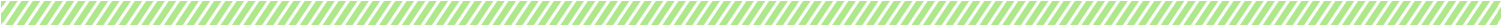 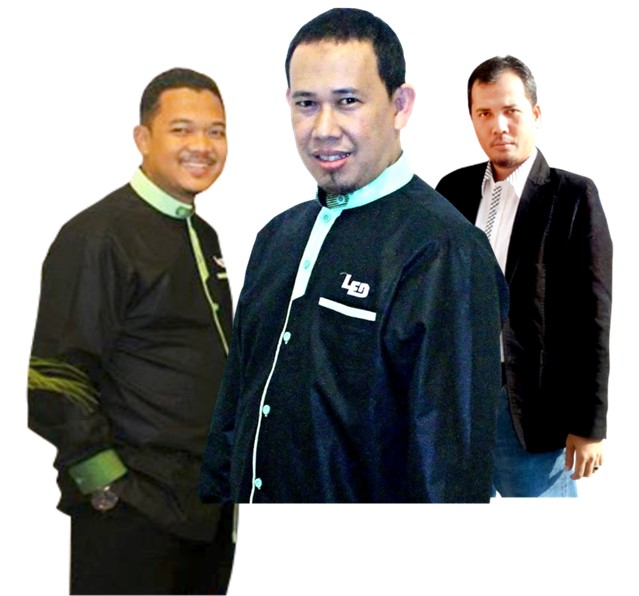 STADIUM
GENERAL
1
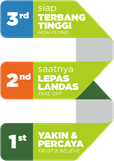 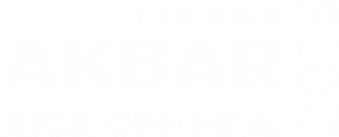 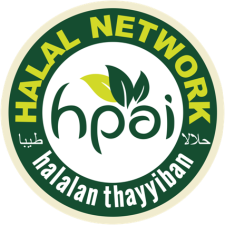 www.hpaindonesia.net
1
ARI MARYADISTADIUM GENERAL
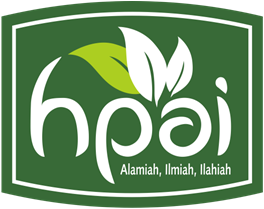 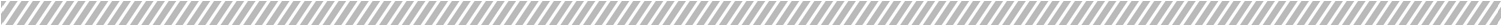 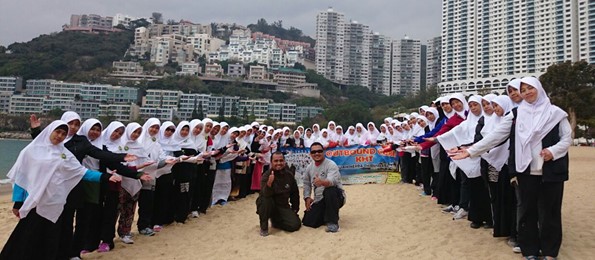 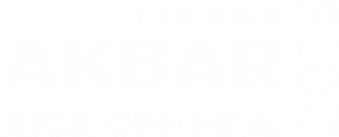 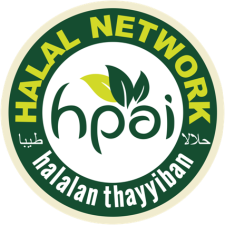 www.hpaindonesia.net
CLASS SESSION
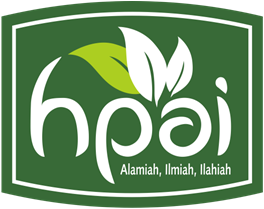 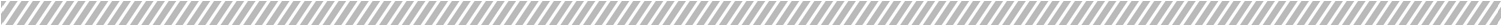 BASIT SUGIYANTO, SE, AK, MM & SUJITO
Strategy
Menyiasati Program
Sukses HPAI dan
Stategi Membangun
Imperium HPAI
bagi Orang-orang
Sibuk
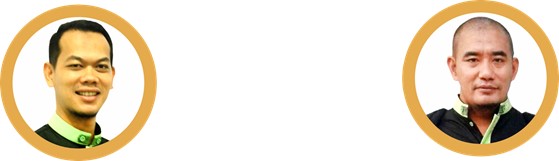 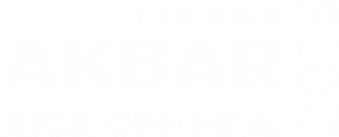 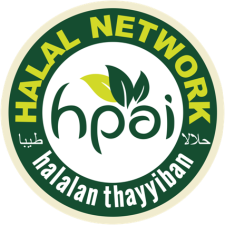 www.hpaindonesia.net
TERBANG TINGGIBERSAMA HPAI
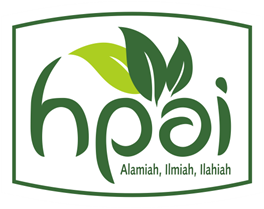 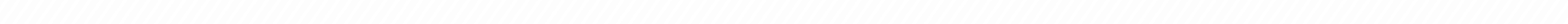 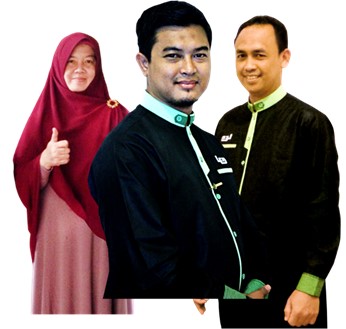 STADIUM
GENERAL
2
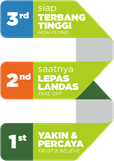 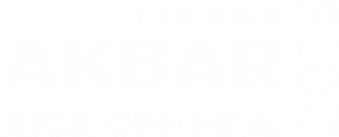 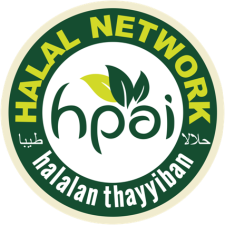 www.hpaindonesia.net
2
STADIUM GENERAL
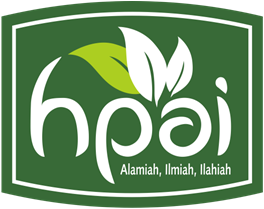 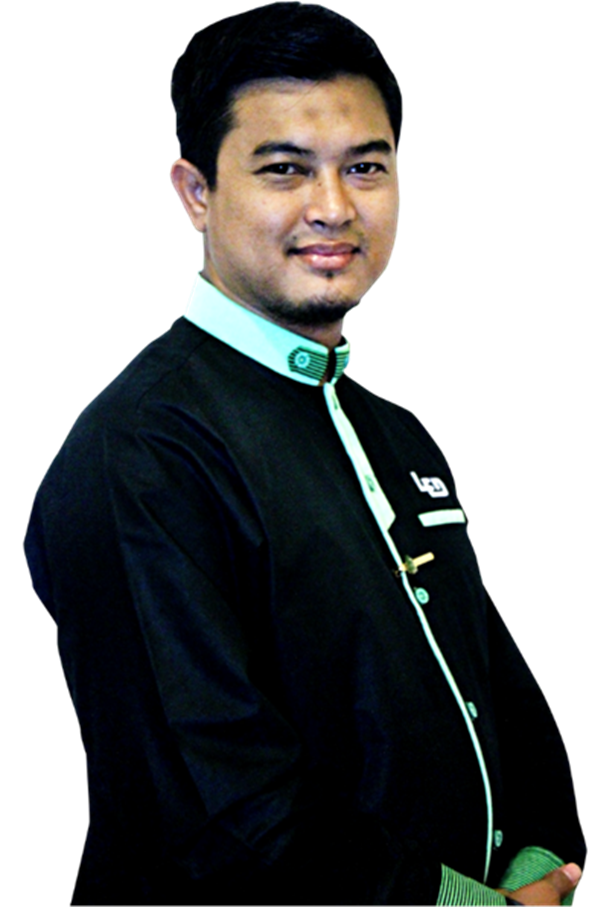 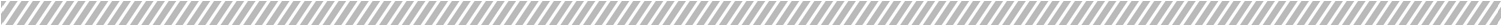 WISNU WIJAYA A.P.
Speed & Brave
Kunci Sukses menjadi Emerald Pertama di Indonesia
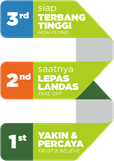 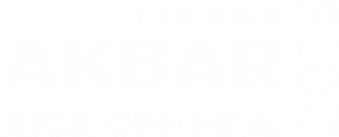 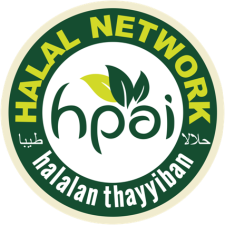 www.hpaindonesia.net